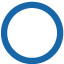 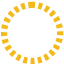 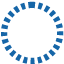 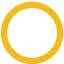 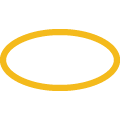 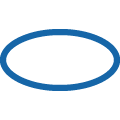 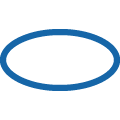 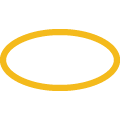 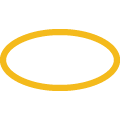 ※写真の撮り方はコチラをチェックしましょう
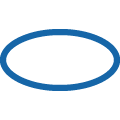 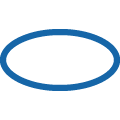 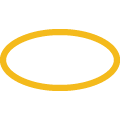 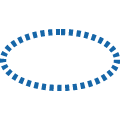 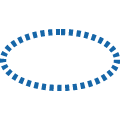 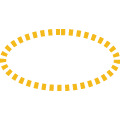 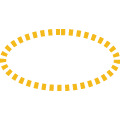 素材の個性として具体的にどの部位がどのような個性だと分析したのか個性の特徴の解説を書き込みましょう！
形の個性として具体的にどの部位がどのような個性だと分析したのか個性の特徴の解説を書き込みましょう！
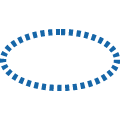 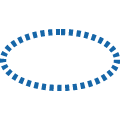 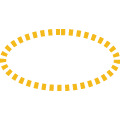 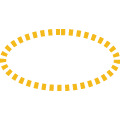 1 / 5P
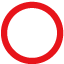 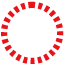 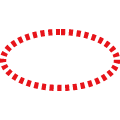 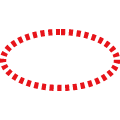 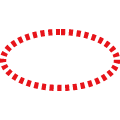 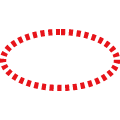 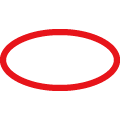 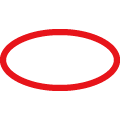 色の個性として具体的にどの部位がどのような個性だと分析したのか個性の特徴の解説を書き込みましょう！写真での分析と実際に見た時の差がある場合はその内容も書き込んでください。
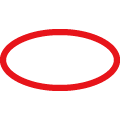 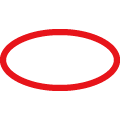 2 / 5P
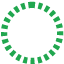 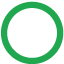 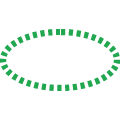 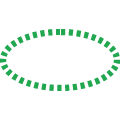 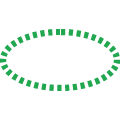 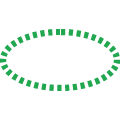 モデルのなりたいイメージをヒアリングここに書き込みましょう！どんなシーンでの装いをイメージされてるかも確認しましょう！
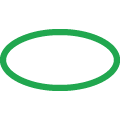 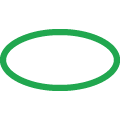 色形素材トータルでどの個性が一番強いか？どの個性を優先的にとらえたのか？トータル的にどのテイスト、どのゾーンがモデルの個性と分析したのかを書き込みましょう！
モデルの普段の服装の特徴もメモしてみましょう
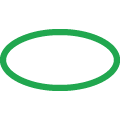 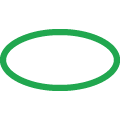 モデルにコミュタイプ分析シートを書き込んでもらうかスタイリストがモデルのタイプを観察してどのような個性か書き込みましょう！
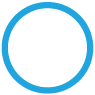 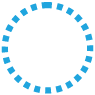 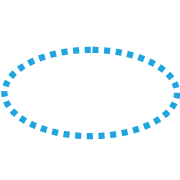 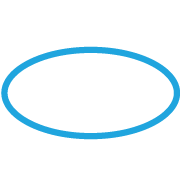 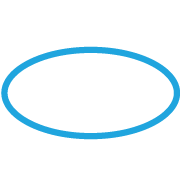 テーマ
テーマテーマ
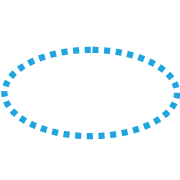 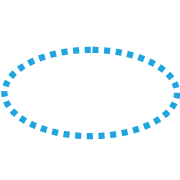 テーマに対して、なぜこのテーマにしたのか、提案相手に説明するように書いてみましょう。出来るだけ具体的な文言で書き込んでみましょう！
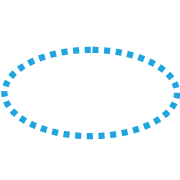 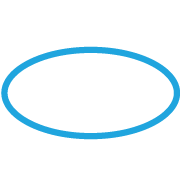 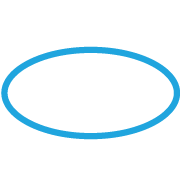 モデルのコミュニケーションタイプも意識して説明の仕方を考えて書き込みましょう！
3 / 5P
テーマテーマテーマ
提案したスタイリングについて言葉で説明をしてみましょう。
スタイリングについての説明をここに書き込みましょう！
使用したアイテムについてブランドや販売しているサイトのURLなどを書き込みましょう。（アイテムごとに）
4 / 5P
モデルの方が、分析結果や、その説明についてどう感じたか、どう思ったかをきいてここに書き込みましょう。
モデルの方に、提案されたスタイリングについてどう感じたか、どう思ったかをきいてここに書き込みましょう。
モデルの方に、提案されたスタイリングの説明についてどう感じたか、どう思ったかをきいてここに書き込みましょう。
その他に、モデルの方からのコメントで気になったことなどあれば、ここに書き込みましょう。
スタイリングを提案してみて、あなたがどう感じたのか？など感想をここに書き込みましょう。難しかったこと、楽しかったことなども書いてみましょう！
5 / 5P